Finishing the Return
Pub 4012 – Tab K
Pub 4491 – Lesson 30
1
11-27-2019 v1a
NTTC Training ala NJ – TY2019
[Speaker Notes: This presentation covers the steps that are to be completed in the E-file section of TaxSlayer.  Districts and sites may have additional policies and procedures for completing these steps so Instructors may need to modify this presentation to include local practices
Instructors may wish to have volunteers open one of the completed Training Exercises and walk-through the e-file steps as they teach this lesson]
Lesson Topics
E-file process 
Paper returns
Payment options
Form 8888
Intake Booklet consents and questions
Submission screen entries
Vary by site
2
11-27-2019 v1a
NTTC Training ala NJ – TY2019
E-File – The First Step
Once all taxpayer information has been entered select “E-file” from menu
TaxSlayer will display warnings and errors if any
Warnings should be reviewed and corrections made if necessary
Errors need to be corrected before proceeding
The “Visit” button can be used to return to warning or error
3
11-27-2019 v1a
NTTC Training ala NJ – TY2019
[Speaker Notes: Warnings are usually repeats of warnings that popped up during return preparation. For example a common warning is that the taxable amount is less than the gross distribution on a 1099-R
Errors must be fixed in order to e-fill the return]
E-File Process
Six steps in TaxSlayer
Return type
State return
Taxpayer bank account information
Savings Bond purchase information if selected
Third party Designee – Never a Tax-Aide volunteer
Consents
Questions
State ID (if required)
4
11-27-2019 v1a
NTTC Training ala NJ – TY2019
[Speaker Notes: Refer to Pub 4012 Tab K for TaxSlayer entries]
Return Type
Two choices: E-file or Paper Return
IRS policy: E-file return unless paper return necessary:
IRS directed taxpayer to file paper return
MFS and taxpayer does not know spouse’s SSN
E-file attempt is unsuccessful
Reject cannot be resolved (e.g. identity theft, dependent claimed by someone else, etc.)
5
11-27-2019 v1a
NTTC Training ala NJ – TY2019
[Speaker Notes: Instructor note: We do not prepare a paper return only because the taxpayer wants to mail themselves. Nor do we prepare a return so the taxpayer can check it against one they prepared themselves.]
Return Type – E-file with Overpayment
Returns with refund: designate federal return type
E-file: Paper Check
Check mailed to address on return
E-file: Direct deposit
Form 8888 allows refund split between up to three accounts
6
11-27-2019 v1a
NTTC Training ala NJ – TY2019
[Speaker Notes: Taxpayer decides efile return type
Verify Site Coordinator has enabled Form 8888 in TaxSlayer]
Return Type – Paper Return with Overpayment
Returns with refund: designate federal return type
Paper Return with Direct Deposit
Form 8888 allows refund split between up to three accounts
Paper Return
Check mailed to address on return
7
11-27-2019 v1a
NTTC Training ala NJ – TY2019
[Speaker Notes: Taxpayer decides efile return type
Verify Site Coordinator has enabled Form 8888 in TaxSlayer]
Return Type – Balance Due
Balance due returns: designate federal return type
E-file return
E-file: Mail Payment
E-file: Direct Debit – Taxpayer chooses date prior to due date of return
Paper return
Paper Return – Mail payment with return
8
11-27-2019 v1a
NTTC Training ala NJ – TY2019
[Speaker Notes: Taxpayer determines return type]
Return Type – Balance Due
Taxpayers unable to pay full balance due prior to return due date
Balance subject to interest and monthly late payment penalty
Pay by credit card: user fees apply (see irs.gov/payments)
Full payment agreement: up to 120 days
If eligible: no fees – interest and penalties continue to accrue until balance paid in full
9
11-27-2019 v1a
NTTC Training ala NJ – TY2019
[Speaker Notes: Contact IRS for more payment options. 
Taxpayer is responsible to set up payment options.
irs.gov/payments for further guidance]
Return Type – Balance Due
Taxpayers unable to pay full balance due prior to return due date (cont.)
Installment Agreement Form 9465
Fees up to $225
Monthly payments with IRS consent – interest and penalty continue
Encourage taxpayers to file return on time
Avoid failure to file penalty – lesser of $135 or 100% of unpaid tax
10
11-27-2019 v1a
NTTC Training ala NJ – TY2019
[Speaker Notes: Taxpayer is responsible to set up payment options.
irs.gov/payments for further guidance]
State Return
Select state return type
Taxpayers choose state options 
State options can differ from federal
11
11-27-2019 v1a
NTTC Training ala NJ – TY2019
[Speaker Notes: State specific information placed here]
Direct Deposit Options
Direct deposit in one account or
Use Form 8888 for split refund
Up to three different accounts
Can receive a portion in a check
Can purchase US Series I Savings Bonds
12
11-27-2019 v1a
NTTC Training ala NJ – TY2019
Taxpayer Bank Information
Direct deposit or direct debit bank information
Enter bank name
Routing and account numbers must be entered twice for verification 
Do not copy and paste
Do not enter bank routing number from deposit slip
Enter bank routing and account numbers from check
Absent a check, see Local Coordinator for other acceptable options
13
11-27-2019 v1a
NTTC Training ala NJ – TY2019
[Speaker Notes: Deposit slips often use different routing numbers. Always verify bank numbers. Split refund option may be available depending on site set up.

Check could be viewed on phone. May have other bank documents; often taxpayers carry card from bank with routing and account number written in. See Site Coordinator for acceptable alternatives. There may be additional requirements if the bank information is not provided by check or bank documents.]
Series I Bond – Form 8888
Option to buy up to three Series I Bonds
For self or others in $50 increments
Total purchase limited to lesser of $5,000 or refund amount
Fixed rate interest plus semiannual inflation
Can redeem after 12 months
Forfeit 3 months interest when redeemed in less than 5 years
Bond and check for balance of refund mailed to taxpayer
14
11-27-2019 v1a
NTTC Training ala NJ – TY2019
Tax Preparation and E-File Information
E-mail entry screen is normally ignored
If district/site policy is to record taxpayer e-mail addresses then they are entered on this screen
15
11-27-2019 v1a
NTTC Training ala NJ – TY2019
Third Party Designee
This screen is seldom used
A Third Party Designee may be desired:
At taxpayer request
In the case of a power of attorney/guardian situation (incapacitated taxpayer)
Never a Tax-Aide Volunteer
16
11-27-2019 v1a
NTTC Training ala NJ – TY2019
Intake Booklet Consent Forms
Global carryforward
Allows taxpayer information to be carried forward next year to all VITA and Tax-Aide sites
Relational consent
Allows TaxSlayer to share information with AARP Foundation
Information sharing with AARP Foundation
Allows AARP Foundation to use taxpayer data to communicate with opt-in taxpayers about other AARP Foundation programs
17
11-27-2019 v1a
NTTC Training ala NJ – TY2019
[Speaker Notes: Program information AARP Foundation shares = next slide]
AARP Foundation Programs Shared with Opt-in
Back to Work 50+ 
Helping 50+ workers find full-time employment
Work for Yourself at 50+
Connect2Affect
Recognize and reduce isolation
Experience Corps
50+ volunteers tutoring K-3 students who are struggling to read
Legacy Advocacy
Advance the legal rights and interests of people 50 and older – Improve ability to age in place
18
11-27-2019 v1a
NTTC Training ala NJ – TY2019
[Speaker Notes: Additional information about these key programs is available on the portal]
Intake Booklet Consent Forms
Cannot assume consent by absent spouse
Consents can be taken home for signature along with Form 8879
Consents – signed by both taxpayer and spouse – must be presented prior to E-filing return
Enter taxpayer responses to consents and questions in TaxSlayer on E-file screen
19
11-27-2019 v1a
NTTC Training ala NJ – TY2019
Consents
Counselor selects grant or deny for each per taxpayer’s decisions
If consent granted, Counselor enters Counselor-selected PINs (ignore PIN entries if consent not signed)
20
11-27-2019 v1a
NTTC Training ala NJ – TY2019
[Speaker Notes: Three following questions are in tax software, but not in the Intake Booklet:
How much of the refund the taxpayer saved – Tax-Aide question
Type of savings product used – Tax-Aide question
Was the taxpayer present during return preparation – IRS question]
Intake Booklet: Demographic Questions
Answers not required for IRS questions on page 3 – but enter taxpayer’s answers anyway
Answers required for Foundation questions 
If taxpayer declines to answer a question, then select: Did not answer
21
11-27-2019 v1a
NTTC Training ala NJ – TY2019
[Speaker Notes: Custom Questions:  Include diversity and demographic questions to comply with AARP Foundation low-income 50+ reporting requirements and savings questions to help measure the Foundation’s strategic objectives]
Intake Booklet: Remaining Questions
Counselor completes remaining questions in software
How much of the refund the taxpayer saved 
Type of savings product used
Was the taxpayer present during return preparation
Preparer’s initials
Reviewer’s initials – according to your site procedures
22
11-27-2019 v1a
NTTC Training ala NJ – TY2019
[Speaker Notes: Three following questions are in tax software, but not in the Intake Booklet:
How much of the refund the taxpayer saved – Tax-Aide question
Type of savings product used – Tax-Aide question
Was the taxpayer present during return preparation – IRS question]
State ID
Required by some states
If state return prepared enter ID type
State driver license or ID
If no state ID available possible work around depending on state
Local Coordinator will advise if state ID information required
23
11-27-2019 v1a
NTTC Training ala NJ – TY2019
Submission Screen
Once the E-file section is completed the return is ready for Quality Review
View pdf to confirm return is correct
Do not print until quality review complete
Follow site procedures
Review Status – “Ready for review”
Return Tag(s) per site procedures
Mark return as Complete – usually done by reviewer after approved
24
11-27-2019 v1a
NTTC Training ala NJ – TY2019
Finishing the Return
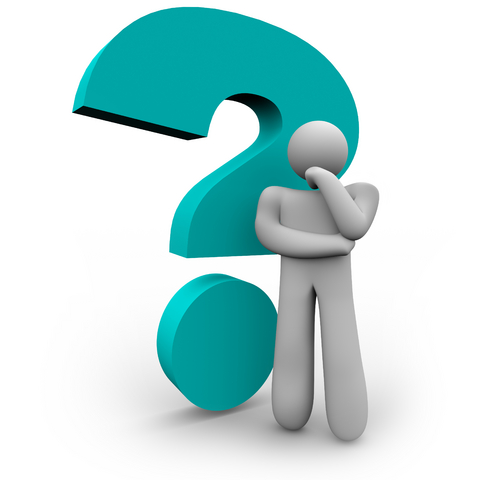 25
11-27-2019 v1a
NTTC Training ala NJ – TY2019